Организационно – педагогическая работа 
с детьми 
по нравственно – патриотическому 
воспитанию


Воспитатель МБДОУ 
детский сад № 261
Холодняк Т.И.
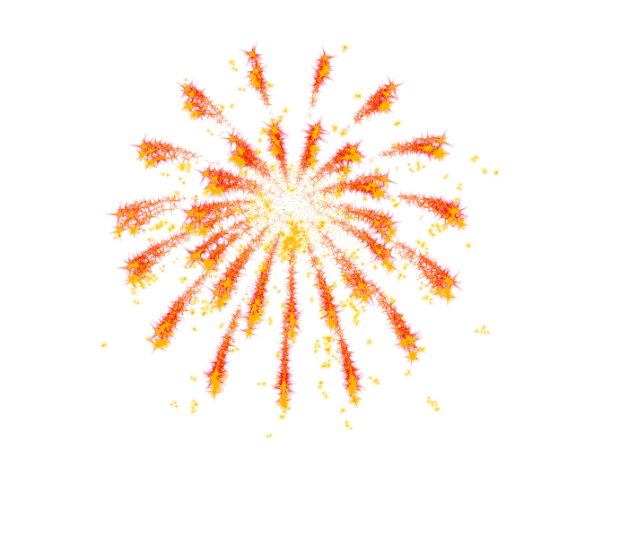 „Моя  родня“
Работа над понятием "родня".
„Моя родня“
Работа над понятием "родня".
„Моя семья“
Рассказы детей о членах семьи.
Экскурсия по детскому саду и знакомство с трудом сотрудников
Встреча учащихся  школы №145
Беседа с учениками.
„Моя Самара“
Город, в котором я живу.
„Моя Самара“
Рассматривание фотографий
 с изображением самых знаменитых мест в городе.
„Моя Самара“
Самара, Самара, Самара,
родная моя сторона.
"Новый год у ворот"
Рассказы о новогодних обычаях.
«Письма Деду Морозу»
"Наши защитники"
Игры с военно-патриотическим содержанием
Рисование портрета "Моя мама"
Очень я люблю
маму
милую мою.
Праздник для любимой мамочки
Наши космонавты
Дружба людей разных национнальностей.
„Космическое путешествие“
Праздник „Пасха“
Совместная работа родителей
с детьми.
Встречаем „Пасху“
Субботник
Приглашаем на субботник.
"Этот день Победы"
Рассказы о подвигах солдат во время ВОВ.
"Этих дней не смолкнет слава"
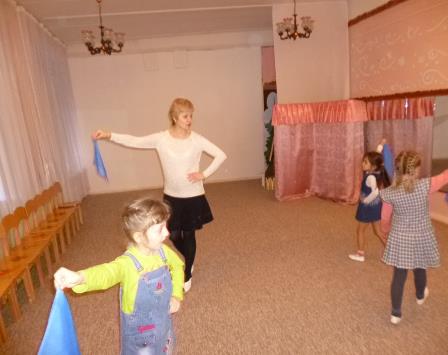 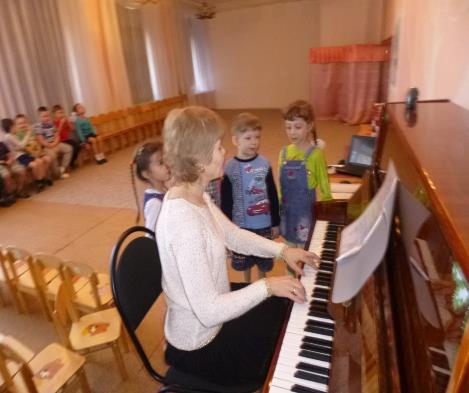 Слушание
и пение
фронтовых песен.
"Этих дней не смолкнет слава"
"Вперед к победе"Спортивные игры с военно — патриотическим содержанием
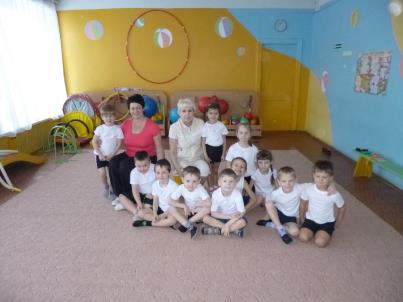 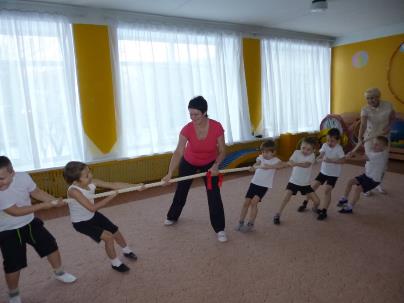 "Этих дней не смолкнет слава"
Инсценировка
«Идёт на наши города фашистов чёрная орда»
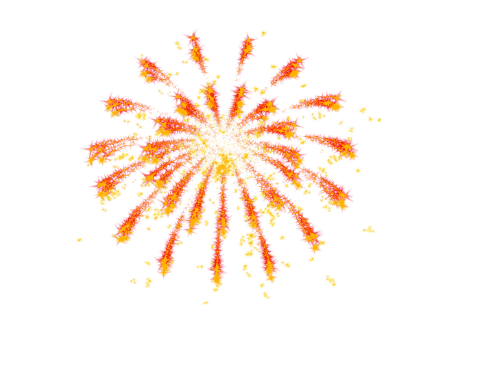 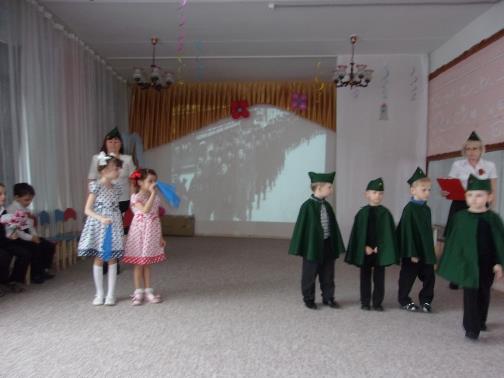 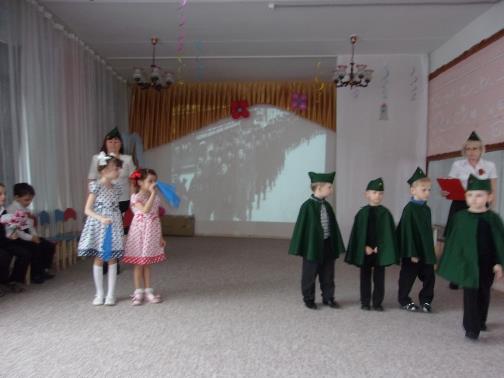 "Этих дней не смолкнет слава"
«Дорога в 41-45»Экскурсия в районную библиотеку
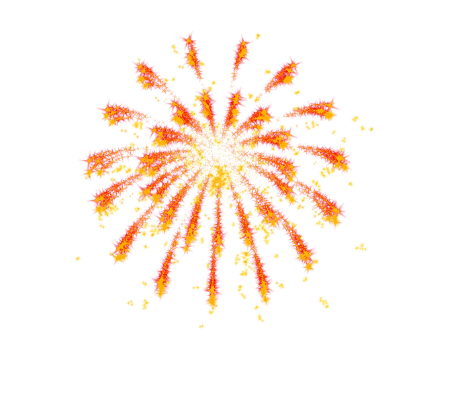 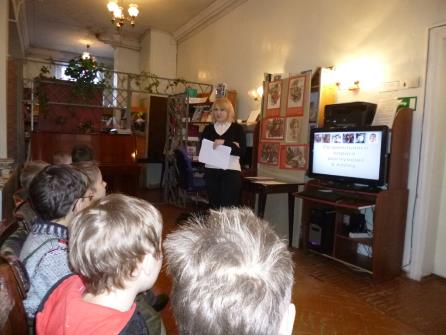 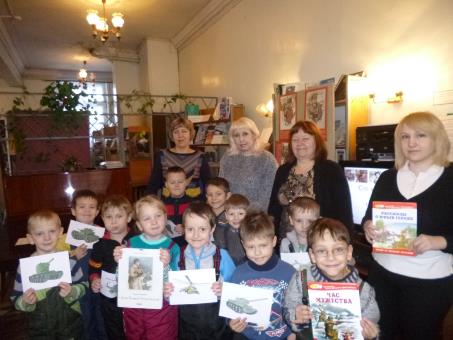 "Этих дней не смолкнет слава"
Выставка книг"Почему ты шинель бережешь?"
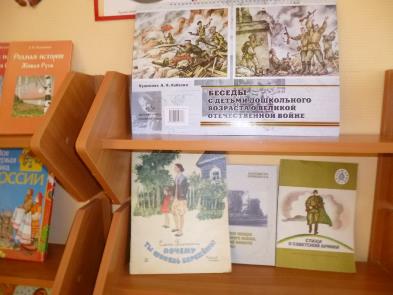 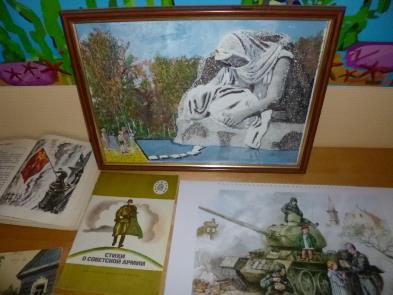 "Этих дней не смолкнет слава"
Выставка рисунков
Никто не забыт,
ничто не забыто!
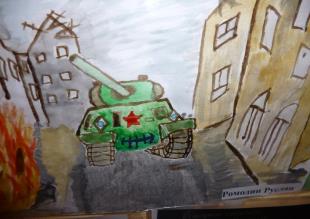 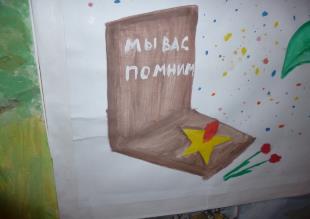 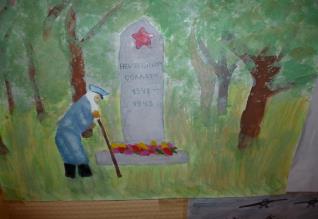 Посещение музея «Боевой славы» школы №145
Посещение мемориалов,
посвящённых защитникам Отечества
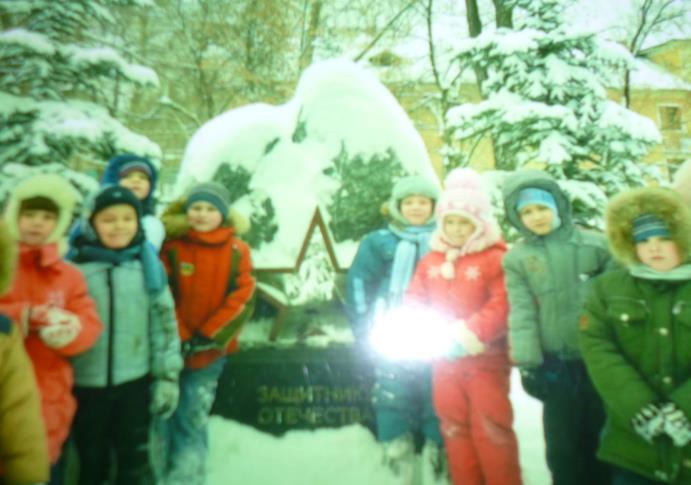 Посещение музея
«Боевой славы»
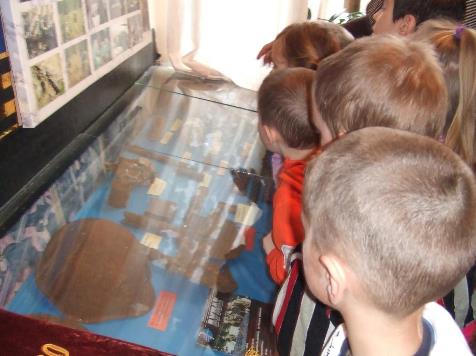 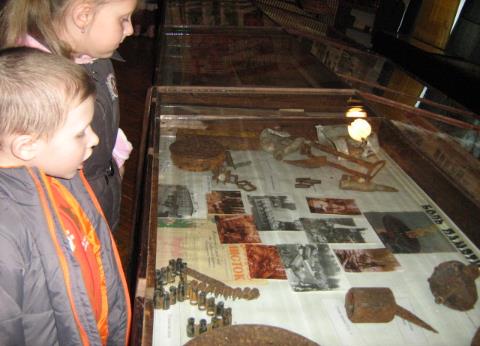 Создание книги – памяти
«Этих дней не смолкнет слава»
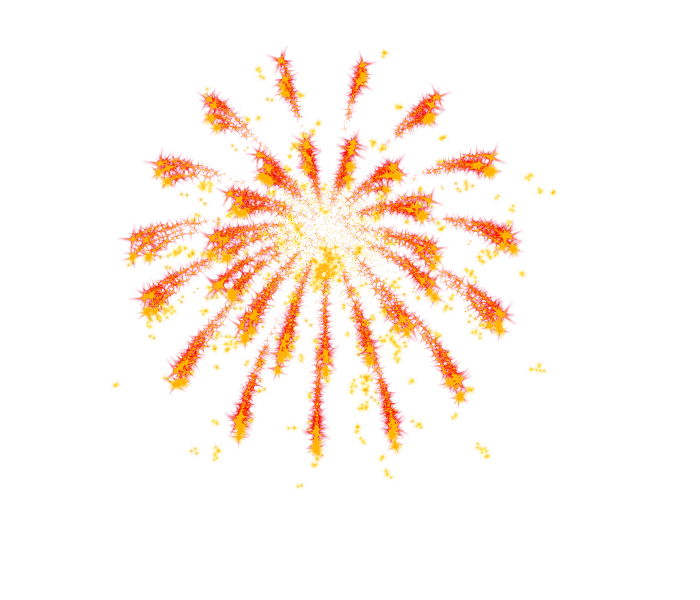 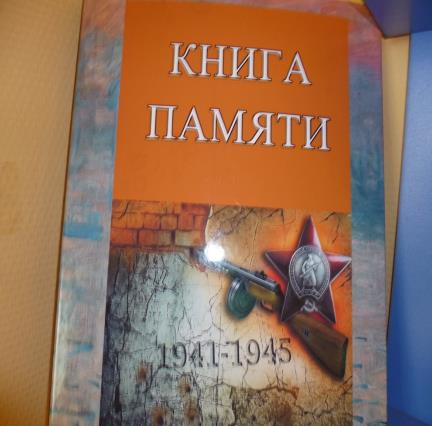 Музыкально – литературная  гостиная 
«Песни, опалённые войной»
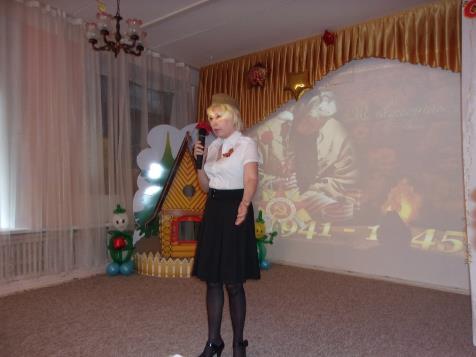 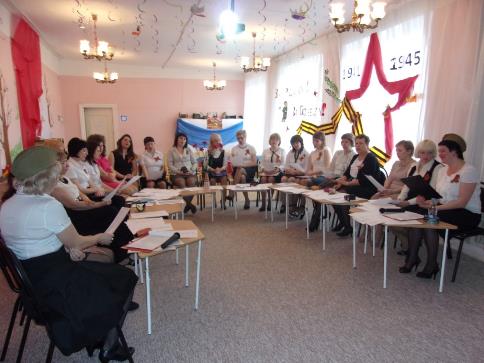 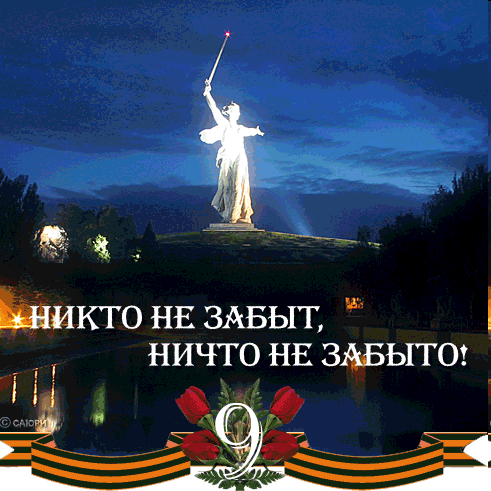 Благодарю за внимание!
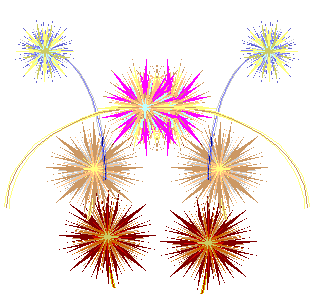